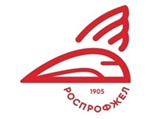 Обзор судебной практикипо делам, связанным с прекращением трудового договора по инициативе работодателяутвержден Президиумом Верховного Суда Российской Федерации9 декабря 2020 года
Правовой инспектор труда РОСПРОФЖЕЛ
Богданов И.И.
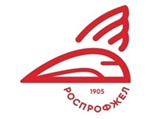 Правовая инспекция труда РОСПРОФЖЕЛ консультирует
Общие положения
Порядок и условия, при соблюдении которых работодатель вправе расторгать трудовой договор с работником, установлены Трудовым кодексом Российской Федерации (в частности статьями 71, 81, 192, 193) и иными федеральными законами
прекращение трудового договора по инициативе работодателя
Правовая инспекция труда РОСПРОФЖЕЛ консультирует
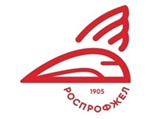 Общие положения
обязанность доказать наличие законного основания увольнения и соблюдение установленного порядка увольнения возлагается на работодателя (абзац первый пункта 23 постановления Пленума Верховного Суда Российской Федерации от 17 марта 2004 г. № 2 «О применении судами Российской Федерации Трудового кодекса Российской Федерации»).
прекращение трудового договора по инициативе работодателя
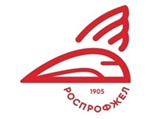 Правовая инспекция труда РОСПРОФЖЕЛ консультирует
Общие положения
в пункте 53 постановления Пленума Верховного Суда Российской Федерации от 17 марта 2004 г. № 2, обстоятельством, имеющим значение для правильного рассмотрения дел об оспаривании дисциплинарного взыскания или о восстановлении на работе и подлежащим доказыванию работодателем, является соблюдение им при применении к работнику дисциплинарного взыскания вытекающих из статей 1, 2, 15, 17, 18, 19, 54 и 55 Конституции Российской Федерации и признаваемых Российской Федерацией как правовым государством общих принципов юридической, а следовательно и дисциплинарной, ответственности, таких как справедливость, равенство, соразмерность, законность, вина, гуманизм.
прекращение трудового договора по инициативе работодателя
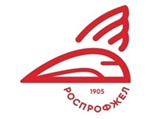 Правовая инспекция труда РОСПРОФЖЕЛ консультирует
Общие положения
В этих целях работодателю необходимо представить доказательства, свидетельствующие не только о том, что работник совершил дисциплинарный проступок, но и о том, что при наложении взыскания учитывались тяжесть этого проступка и обстоятельства, при которых он был совершен (часть пятая статьи 192 Трудового кодекса Российской Федерации), а также предшествующее поведение работника, его отношение к труду.
прекращение трудового договора по инициативе работодателя
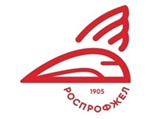 Правовая инспекция труда РОСПРОФЖЕЛ консультирует
Иски работников по спорам, связанным с прекращением трудового договора по инициативе работодателя, могут быть поданы в суд по выбору истца, в том числе по месту исполнения им обязанностей по трудовому договору
Рабочее место - место, где работник должен находиться или куда ему необходимо прибыть в связи с его работой и которое прямо или косвенно находится под контролем работодателя (часть шестая статьи 209 ТК РФ)
прекращение трудового договора по инициативе работодателя
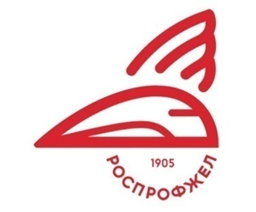 Правовая инспекция труда РОСПРОФЖЕЛ консультирует
В случае прекращения деятельности филиала, представительства или иного обособленного структурного подразделения организации, расположенного в другой местности, расторжение трудовых договоров с работниками этого подразделения производится работодателем по правилам, предусмотренным для случаев ликвидации организации с предоставлением работникам установленных Трудовым кодексом Российской Федерации гарантий и компенсаций.
прекращение трудового договора по инициативе работодателя
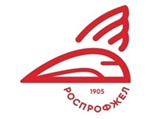 Правовая инспекция труда РОСПРОФЖЕЛ консультирует
В абзаце третьем пункта 16 постановления Пленума Верховного Суда Российской Федерации от 17 марта 2004 г. № 2 даны разъяснения о том, что под структурными подразделениями следует понимать как филиалы, представительства, так и отделы, цеха, участки и т.д., а под другой местностью - местность за пределами административно-территориальных границ соответствующего населенного пункта
прекращение трудового договора по инициативе работодателя
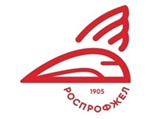 Правовая инспекция труда РОСПРОФЖЕЛ консультирует
В абзаце первом пункта 60 постановления Пленума Верховного Суда Российской Федерации от 17 марта 2004 г. № 2 разъяснено, что работник, уволенный без законного основания или с нарушением установленного порядка увольнения, подлежит восстановлению на прежней работе. При невозможности восстановления его на прежней работе вследствие ликвидации организации суд признает увольнение незаконным, обязывает ликвидационную комиссию или орган, принявший решение о ликвидации организации, выплатить ему средний заработок за все время вынужденного прогула. Одновременно суд признает работника уволенным по пункту 1 части первой статьи 81 ТК РФ в связи с ликвидацией организации
прекращение трудового договора по инициативе работодателя
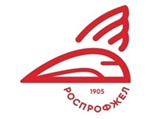 Правовая инспекция труда РОСПРОФЖЕЛ консультирует
пункт 2 части первой ст. 81 ТК РФ
При расторжении работодателем трудового договора по пункту 2 части первой статьи 81 Трудового кодекса Российской Федерации в связи с сокращением численности или штата работников организации с работником, местом работы которого является филиал или иное обособленное структурное подразделение организации, расположенное вне места ее нахождения, работодатель обязан предложить такому работнику все вакантные должности, соответствующие его квалификации, а также вакантные нижестоящие должности или нижеоплачиваемую работу, имеющиеся как в самой организации работодателя, так и во всех иных ее филиалах и обособленных структурных подразделениях, находящихся в данной местности
прекращение трудового договора по инициативе работодателя
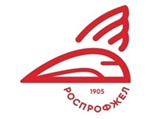 Правовая инспекция труда РОСПРОФЖЕЛ консультирует
пункт 2 части первой ст. 81 ТК РФ
Установленная нормами трудового законодательства обязанность работодателя при проведении мероприятий по сокращению численности или штата работников предложить работнику все имеющиеся у работодателя вакантные должности, соответствующие квалификации работника, вакантные нижестоящие должности или нижеоплачиваемую работу не предполагает наличие у работодателя права выбора, кому из работников, должности которых подлежат сокращению, предложить эти вакантные должности.
Неисполнение работодателем такой обязанности в случае спора о законности увольнения работника влечет признание судом увольнения работника по пункту 2 части первой статьи 81 Трудового кодекса Российской Федерации в связи с сокращением численности или штата работников организации незаконным.
прекращение трудового договора по инициативе работодателя
Правовая инспекция труда РОСПРОФЖЕЛ консультирует
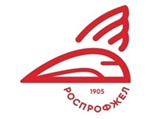 пункт 2 части первой ст. 81 ТК РФ
работодателем работнику должны быть предложены все имеющиеся у работодателя в штатном расписании вакантные должности как на день предупреждения работника о предстоящем увольнении по сокращению численности или штата работников, так и образовавшиеся в течение периода времени с начала проведения работодателем организационно-штатных мероприятий (предупреждения работника об увольнении) по день увольнения работника включительно. При этом работодатель обязан предлагать все имеющиеся вакантные должности всем сокращаемым работникам, в противном случае нарушается один из основных принципов правового регулирования трудовых отношений - принцип равенства прав и возможностей работников, закрепленный в статье 2 ТК РФ, и запрет на дискриминацию в сфере труда
прекращение трудового договора по инициативе работодателя
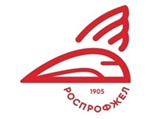 Правовая инспекция труда РОСПРОФЖЕЛ консультирует
пункт 2 части первой ст. 81 ТК РФ
в случае, если несколько работников претендуют на одну вакантную должность, решить вопрос с учетом положений статьи 179 ТК РФ (о преимущественном праве на оставление на работе при сокращении численности или штата работников) о том, кого из них перевести на эту должность.
прекращение трудового договора по инициативе работодателя
Правовая инспекция труда РОСПРОФЖЕЛ консультирует
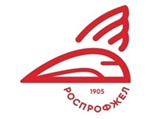 пункт 5 части первой ст. 81 ТК РФ
При рассмотрении судом дела о восстановлении на работе лица, уволенного по инициативе работодателя за совершение дисциплинарного проступка, работодатель обязан представить не только доказательства, свидетельствующие о наличии оснований для его увольнения, но и доказательства того, что при наложении на работника дисциплинарного взыскания в виде увольнения работодателем учитывались тяжесть вменяемого работнику в вину дисциплинарного проступка и обстоятельства, при которых он совершен, а также предшествующее поведение работника и его отношение к труду.
прекращение трудового договора по инициативе работодателя
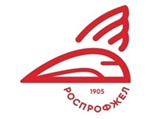 Правовая инспекция труда РОСПРОФЖЕЛ консультирует
пункт 5 части первой ст. 81 ТК РФ
Если при рассмотрении дела о восстановлении на работе суд придет к выводу, что проступок действительно имел место, но увольнение произведено без учета вышеуказанных обстоятельств, иск может быть удовлетворен (абзацы второй, третий, четвертый пункта 53 постановления Пленума Верховного Суда Российской Федерации от 17 марта 2004 г. № 2)
прекращение трудового договора по инициативе работодателя
Правовая инспекция труда РОСПРОФЖЕЛ консультирует
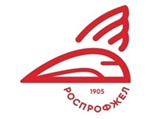 пункт 5 части первой ст. 81 ТК РФ
Довод о том, что неоднократное неисполнение без уважительных причин трудовых обязанностей является самостоятельным и достаточным основанием для увольнения с работы, Судебная коллегия по гражданским делам Верховного Суда Российской Федерации признала основанным на ошибочном толковании нормы части пятой статьи 192 ТК РФ и сделанным без учета разъяснений, содержащихся в пункте 53 постановления Пленума Верховного Суда Российской Федерации от 17 марта 2004 г. № 2
прекращение трудового договора по инициативе работодателя
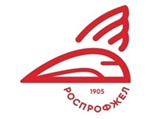 Правовая инспекция труда РОСПРОФЖЕЛ консультирует
пункт 5 части первой ст. 81 ТК РФ
При проверке в суде законности увольнения работника по инициативе работодателя за совершение дисциплинарного проступка работодатель обязан представить доказательства, подтверждающие соблюдение порядка применения к работнику дисциплинарного взыскания. Непредставление работодателем таких доказательств свидетельствует о незаконности увольнения работника.
прекращение трудового договора по инициативе работодателя
Правовая инспекция труда РОСПРОФЖЕЛ консультирует
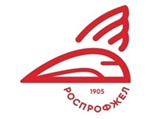 пункт 5 части первой ст. 81 ТК РФ
частью первой статьи 193 ТК РФ предусмотрено, что до применения дисциплинарного взыскания работодатель должен затребовать от работника письменное объяснение. Если по истечении двух рабочих дней указанное объяснение работником не предоставлено, то составляется соответствующий акт.
Приказ (распоряжение) работодателя о применении дисциплинарного взыскания объявляется работнику под роспись в течение трех рабочих дней со дня его издания, не считая времени отсутствия работника на работе. Если работник отказывается ознакомиться с указанным приказом (распоряжением) под роспись, то составляется соответствующий акт (часть шестая статьи 193 ТК РФ)
прекращение трудового договора по инициативе работодателя
Правовая инспекция труда РОСПРОФЖЕЛ консультирует
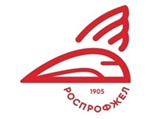 пункт 5 части первой ст. 81 ТК РФ
Несоблюдение работодателем порядка применения к работнику дисциплинарного взыскания в виде увольнения за нарушение трудовой дисциплины, в частности истребование работодателем письменных объяснений у работника в период временной нетрудоспособности и последующее его увольнение в день выхода на работу после окончания периода временной нетрудоспособности, является основанием для признания судом такого увольнения незаконным.
прекращение трудового договора по инициативе работодателя
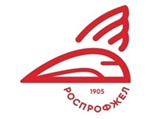 Правовая инспекция труда РОСПРОФЖЕЛ консультирует
пункт 5 части первой ст. 81 ТК РФ
Суждение о том, что истребование работодателем письменных объяснений у работника в период его временной нетрудоспособности законом не запрещено, является ошибочным, поскольку положения части третьей статьи 193 ТК РФ специально исключают время болезни работника из срока применения дисциплинарного взыскания.
прекращение трудового договора по инициативе работодателя
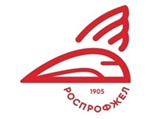 Правовая инспекция труда РОСПРОФЖЕЛ консультирует
пункт 5 части первой ст. 81 ТК РФ
Увольнение работника по пункту 5 части первой статьи 81 ТК Российской Федерации в связи с неоднократным неисполнением работником без уважительных причин трудовых обязанностей, если он имеет дисциплинарное взыскание, является незаконным в том случае, когда в действиях работника отсутствует признак неоднократности неисполнения им без уважительных причин трудовых обязанностей, то есть такого неисполнения трудовых обязанностей, которое было допущено им после наложения на него ранее дисциплинарного взыскания
прекращение трудового договора по инициативе работодателя
Правовая инспекция труда РОСПРОФЖЕЛ консультирует
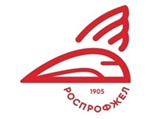 пункт 5 части первой ст. 81 ТК РФ
В соответствии с разъяснениями, содержащимися в пункте 33 постановления Пленума Верховного Суда Российской Федерации от 17 марта 2004 г. № 2, при разрешении споров лиц, уволенных по пункту 5 части первой статьи 81 ТК РФ за неоднократное неисполнение без уважительных причин трудовых обязанностей, следует учитывать, что работодатель вправе расторгнуть трудовой договор по данному основанию при условии, что к работнику ранее было применено дисциплинарное взыскание и на момент повторного неисполнения им без уважительных причин трудовых обязанностей оно не снято и не погашено. Применение к работнику нового дисциплинарного взыскания, в том числе и увольнение по пункту 5 части первой статьи 81 ТК РФ, допустимо также, если неисполнение или ненадлежащее исполнение по вине работника возложенных на него трудовых обязанностей продолжалось, несмотря на наложение дисциплинарного взыскания
прекращение трудового договора по инициативе работодателя
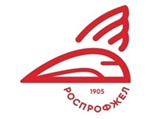 Правовая инспекция труда РОСПРОФЖЕЛ консультирует
пункт 5 части первой ст. 81 ТК РФ
По делам о восстановлении на работе лиц, уволенных по пункту 5 части первой статьи 81 ТК РФ, на ответчике лежит обязанность представить доказательства, свидетельствующие о том, что совершенное работником нарушение, явившееся поводом к увольнению, в действительности имело место и могло являться основанием для расторжения трудового договора (подпункт 1 пункта 34 постановления Пленума Верховного Суда Российской Федерации от 17 марта 2004 г. № 2).
прекращение трудового договора по инициативе работодателя
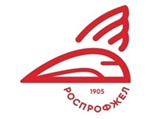 Правовая инспекция труда РОСПРОФЖЕЛ консультирует
пункт 5 части первой ст. 81 ТК РФ
При рассмотрении дела о восстановлении на работе лица, уволенного по пункту 5 части первой статьи 81 ТК РФ, или об оспаривании дисциплинарного взыскания следует учитывать, что неисполнением работником без уважительных причин является неисполнение трудовых обязанностей или ненадлежащее исполнение по вине работника возложенных на него трудовых обязанностей (нарушение требований законодательства, обязательств по трудовому договору, правил внутреннего трудового распорядка, должностных инструкций, положений, приказов работодателя, технических правил и т.п.) (абзац первый пункта 35 постановления Пленума Верховного Суда Российской Федерации от 17 марта 2004 г. № 2)
прекращение трудового договора по инициативе работодателя
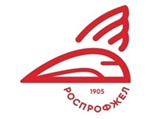 Правовая инспекция труда РОСПРОФЖЕЛ консультирует
пункт 5 части первой ст. 81 ТК РФ
Дисциплинарным проступком является виновное, противоправное неисполнение или ненадлежащее исполнение работником возложенных на него трудовых обязанностей, выразившееся в нарушении трудового законодательства, положений трудового договора, правил внутреннего трудового распорядка, должностной инструкции или локальных нормативных актов работодателя, непосредственно связанных с деятельностью работника.
прекращение трудового договора по инициативе работодателя
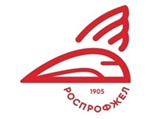 Правовая инспекция труда РОСПРОФЖЕЛ консультирует
пункт 5 части первой ст. 81 ТК РФ
Нарушение трудовых обязанностей признается неоднократным, если, несмотря на дисциплинарное взыскание, которое не снято и не погашено, со стороны работника продолжается или вновь допускается виновное неисполнение или ненадлежащее исполнение трудовых обязанностей.
прекращение трудового договора по инициативе работодателя
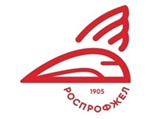 Правовая инспекция труда РОСПРОФЖЕЛ консультирует
пункт 5 части первой ст. 81 ТК РФ
работодатель обязан представить доказательства, свидетельствующие о том, какие конкретно нарушения трудовых обязанностей были допущены по вине работника, явившиеся поводом к его увольнению, могли ли эти нарушения являться основанием для расторжения трудового договора, а также доказательства соблюдения порядка привлечения работника к дисциплинарной ответственности и того, что при наложении на работника дисциплинарного взыскания учитывались тяжесть совершенного проступка и обстоятельства, при которых он был совершен
прекращение трудового договора по инициативе работодателя
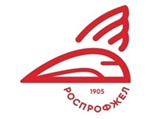 Правовая инспекция труда РОСПРОФЖЕЛ консультирует
пункт 5 части первой ст. 81 ТК РФ
Если в приказе работодателя об увольнении работника по пункту 5 части первой статьи 81 Трудового кодекса Российской Федерации отсутствует указание на конкретный дисциплинарный проступок, явившийся поводом для применения такой меры дисциплинарного взыскания, суд не вправе при рассмотрении дела о восстановлении на работе уволенного работника самостоятельно за работодателя определять, в чем заключается допущенное работником нарушение трудовых обязанностей
прекращение трудового договора по инициативе работодателя
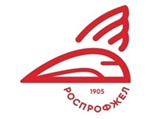 Правовая инспекция труда РОСПРОФЖЕЛ консультирует
пункт 5 части первой ст. 81 ТК РФ
работодатель обязан представить доказательства, свидетельствующие о том, какие конкретно нарушения трудовых обязанностей были допущены по вине работника, явившиеся поводом к увольнению, с указанием дня обнаружения проступка, а также доказательства соблюдения порядка привлечения работника к дисциплинарной ответственности, установленного статьей 193 ТК РФ, и того, что при наложении на работника дисциплинарного взыскания учитывались (как того требует часть пятая статьи 192 ТК РФ) тяжесть совершенного проступка и обстоятельства, при которых он был совершен.
прекращение трудового договора по инициативе работодателя
Правовая инспекция труда РОСПРОФЖЕЛ консультирует
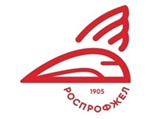 пункт 5 части первой ст. 81 ТК РФ
Не допускается увольнение по инициативе работодателя за совершение дисциплинарного проступка работника, являющегося членом избирательной комиссии с правом решающего голоса, в течение всего срока его полномочий, если это увольнение имеет отношение к исполнению данным работником полномочий члена избирательной комиссии. При этом суду в каждом конкретном случае необходимо выяснить, не было ли увольнение такого работника связано с исполнением им обязанностей члена участковой избирательной комиссии и способом оказания давления на него, преследования либо наказания в связи с исполнением им полномочий члена избирательной комиссии
прекращение трудового договора по инициативе работодателя
Правовая инспекция труда РОСПРОФЖЕЛ консультирует
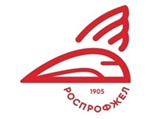 пункт 5 части первой ст. 81 ТК РФ
Запрет на увольнение работника - члена избирательной комиссии по инициативе работодателя не должен трактоваться как исключающий любую возможность его увольнения за грубое нарушение трудовых обязанностей, в том числе когда оно не имеет отношения к исполнению полномочий члена избирательной комиссии
прекращение трудового договора по инициативе работодателя
Правовая инспекция труда РОСПРОФЖЕЛ консультирует
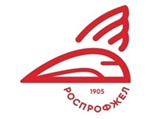 пункт 6 части первой ст. 81 ТК РФ
По делам о восстановлении на работе лиц, уволенных за совершение дисциплинарного проступка, работодатель обязан представить доказательства соблюдения предусмотренных частями третьей и четвертой статьи 193 Трудового кодекса Российской Федерации сроков для применения к работнику дисциплинарного взыскания.
прекращение трудового договора по инициативе работодателя
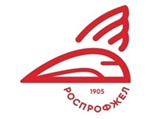 Правовая инспекция труда РОСПРОФЖЕЛ консультирует
пункт 6 части первой ст. 81 ТК РФ
В подпункте «б» пункта 34 постановления Пленума Верховного Суда Российской Федерации от 17 марта 2004 г. № 2 разъяснено, что днем обнаружения проступка, с которого начинается течение месячного срока, считается день, когда лицу, которому по работе (службе) подчинен работник, стало известно о совершении проступка, независимо от того, наделено ли оно правом наложения дисциплинарных взысканий.
прекращение трудового договора по инициативе работодателя
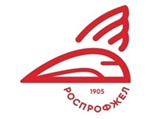 Правовая инспекция труда РОСПРОФЖЕЛ консультирует
пункт 6 части первой ст. 81 ТК РФ
Установление обстоятельств и причин (уважительные или неуважительные) отсутствия работника на рабочем месте является обязательным при рассмотрении судом дела по спору о законности увольнения работника по подпункту «а» пункта 6 части первой статьи 81 Трудового кодекса Российской Федерации за однократное грубое нарушение работником трудовых обязанностей - прогул. Отсутствие работника на рабочем месте по уважительной причине в течение всего рабочего дня (смены) или более четырех часов подряд в течение рабочего дня (смены) прогулом не является, и к работнику не может быть применено работодателем дисциплинарное взыскание в виде увольнения по указанному основанию
прекращение трудового договора по инициативе работодателя
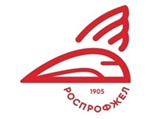 Правовая инспекция труда РОСПРОФЖЕЛ консультирует
подпункт «а» пункта 6 части первой ст. 81 ТК РФ
обязательным для правильного разрешения спора является установление обстоятельств и причин (уважительные или неуважительные) отсутствия работника на рабочем месте
прекращение трудового договора по инициативе работодателя
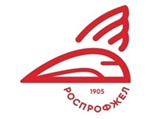 Правовая инспекция труда РОСПРОФЖЕЛ консультирует
подпункт «а» пункта 6 части первой ст. 81 ТК РФ
юридически значимыми обстоятельствами по данному делу являлось установление обстоятельств и причин (уважительные или неуважительные) невыхода на работу работника в установленное рабочее время, а также того, был ли руководитель уведомлен работником о необходимости его отсутствия на рабочем месте в течение рабочей смены
прекращение трудового договора по инициативе работодателя
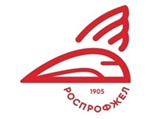 Правовая инспекция труда РОСПРОФЖЕЛ консультирует
подпункт «а» пункта 6 части первой ст. 81 ТК РФ
суд обязан исследовать по существу все фактические обстоятельства и не вправе ограничиваться установлением формальных условий применения нормы, а выводы суда о фактах, имеющих юридическое значение для дела, не должны быть общими и абстрактными, они должны быть указаны в судебном постановлении убедительным образом со ссылками на нормативные правовые акты и доказательства, отвечающие требования относимости и допустимости
прекращение трудового договора по инициативе работодателя
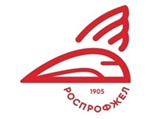 Правовая инспекция труда РОСПРОФЖЕЛ консультирует
подпункт «а» пункта 6 части первой ст. 81 ТК РФ
Увольнение работника по подпункту «а» пункта 6 части первой статьи 81 Трудового кодекса Российской Федерации за прогул не может быть признано обоснованным в случае, когда отсутствие работника на стационарном рабочем месте по адресу нахождения работодателя было обусловлено тем, что работник по согласованию с работодателем выполнял свои трудовые обязанности дистанционно, даже если условие о дистанционной работе не было включено в трудовой договор
прекращение трудового договора по инициативе работодателя
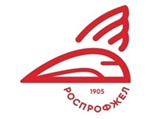 Правовая инспекция труда РОСПРОФЖЕЛ консультирует
подпункт «а» пункта 6 части первой ст. 81 ТК РФ
трудовой договор, не оформленный в письменной форме, согласно части второй статьи 67 ТК РФ считается заключенным в случае фактического допущения работника к работе с ведома или по поручению работодателя или его уполномоченного на это представителя
прекращение трудового договора по инициативе работодателя
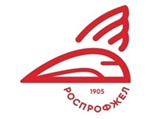 Правовая инспекция труда РОСПРОФЖЕЛ консультирует
подпункт «а» пункта 6 части первой ст. 81 ТК РФ
неоформление работодателем в надлежащей форме изменений условий работы работника (перевод его на удаленную работу вне места нахождения работодателя), прежде всего, может свидетельствовать о допущенных нарушениях со стороны работодателя по надлежащему оформлению отношений с работником.
прекращение трудового договора по инициативе работодателя
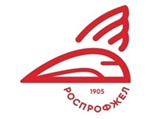 Правовая инспекция труда РОСПРОФЖЕЛ консультирует
подпункт «а» пункта 6 части первой ст. 81 ТК РФ
Использование отпуска без сохранения заработной платы в связи с рождением ребенка работником, подавшим работодателю письменное заявление о предоставлении такого отпуска, не является прогулом, если работодатель в нарушение предусмотренной законом обязанности (часть вторая статьи 128 Трудового кодекса Российской Федерации) отказал в его предоставлении или не оформил работнику данный отпуск в соответствии с поданным заявлением, так как право работника реализовать указанный отпуск не зависит от усмотрения работодателя
прекращение трудового договора по инициативе работодателя
Правовая инспекция труда РОСПРОФЖЕЛ консультирует
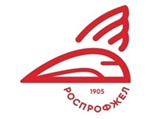 подпункт «а» пункта 6 части первой ст. 81 ТК РФ
Неиздание работодателем приказа о предоставлении работнику по его заявлению отпуска без сохранения заработной платы по семейным обстоятельствам, ранее согласованного работнику работодателем, и последующее увольнение работника за прогул по подпункту «а» пункта 6 части первой статьи 81 Трудового кодекса Российской Федерации за нахождение в названном отпуске могут свидетельствовать о злоупотреблении со стороны работодателя правом на привлечение работника к дисциплинарной ответственности и, как следствие, о незаконности увольнения по данному основанию
прекращение трудового договора по инициативе работодателя
Правовая инспекция труда РОСПРОФЖЕЛ консультирует
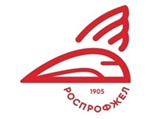 подпункт «а» пункта 6 части первой ст. 81 ТК РФ
ссылка работодателя на отсутствие у него оригинала заявления К. об отпуске, неиздание работодателем приказа о предоставлении К. спорных дней отпуска, прежде всего, может свидетельствовать о допущенных нарушениях со стороны работодателя по надлежащему оформлению К. отпуска без сохранения заработной платы по семейным обстоятельствам. Неблагоприятные последствия таких нарушений не могут быть возложены на работника и умалять его право на предоставление отпуска без сохранения заработной платы на основании части первой статьи 128 ТК РФ
прекращение трудового договора по инициативе работодателя
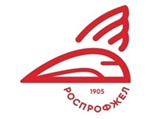 Правовая инспекция труда РОСПРОФЖЕЛ консультирует
подпункт «а» пункта 6 части первой ст. 81 ТК РФ
Отсутствие на рабочем месте работника, уведомившего работодателя о необходимости ухода с работы ранее окончания рабочей смены по уважительным причинам в порядке, установленном локальным нормативным актом работодателя, не может рассматриваться работодателем как прогул и являться основанием для увольнения работника по подпункту «а» пункта 6 части первой статьи 81 Трудового кодекса Российской Федерации
прекращение трудового договора по инициативе работодателя
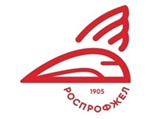 Правовая инспекция труда РОСПРОФЖЕЛ консультирует
подпункт «а» пункта 6 части первой ст. 81 ТК РФ
С учетом подлежащих применению к спорным отношениям положений подпункта «а» пункта 6 части первой статьи 81 и части третьей статьи 192 ТК РФ, а также разъяснений, содержащихся в пункте 23 постановления Пленума Верховного Суда Российской Федерации от 17 марта 2004 г. № 2, юридически значимыми обстоятельствами по данному делу являлось выяснение вопроса о соблюдении работником порядка уведомления работодателя о необходимости раннего ухода с рабочего места и об уважительности причин такого ухода, а также установление факта принятия работодателем надлежащих мер относительно возможности преждевременного ухода работника со смены
прекращение трудового договора по инициативе работодателя
Правовая инспекция труда РОСПРОФЖЕЛ консультирует
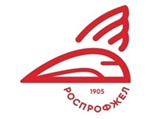 подпункт «а» пункта 6 части первой ст. 81 ТК РФ
Суду, рассматривая спор о законности увольнения работника за прогул, надлежит проверить обоснованность признания работодателем причины отсутствия работника на рабочем месте неуважительной исходя из таких общих принципов юридической, а значит, и дисциплинарной ответственности, как справедливость, соразмерность, законность, вина и гуманизм, а также проверить, учитывались ли работодателем при наложении дисциплинарного взыскания тяжесть этого проступка и обстоятельства, при которых он был совершен, предшествующее поведение работника, его отношение к труду. Если увольнение работника произведено работодателем без соблюдения этих принципов юридической ответственности, то такое увольнение не может быть признано правомерным
прекращение трудового договора по инициативе работодателя
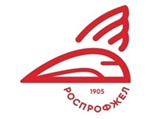 Правовая инспекция труда РОСПРОФЖЕЛ консультирует
подпункт «а» пункта 6 части первой ст. 81 ТК РФ
Разрешая спор о восстановлении на работе работника, уволенного за прогул, суду необходимо проверить все доводы работника, приводимые в качестве обоснования незаконности такого увольнения, в том числе о том, что увольнение связано с его деятельностью в выборном органе первичной профсоюзной организации по защите трудовых прав работников.
Уважительность причин отсутствия работника на рабочем месте может быть подтверждена им любыми средствами доказывания, предусмотренными Гражданским процессуальным кодексом Российской Федерации
прекращение трудового договора по инициативе работодателя
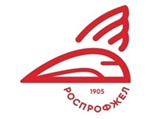 Правовая инспекция труда РОСПРОФЖЕЛ консультирует
пункт 7 части первой ст. 81 ТК РФ
Работник, непосредственно обслуживающий денежные или товарные ценности, не может быть уволен по пункту 7 части первой статьи 81 Трудового кодекса Российской Федерации в связи с утратой доверия со стороны работодателя, если работодателем не представлены доказательства, свидетельствующие о совершении работником виновных действий, дающих основание для утраты доверия к работнику и подтверждающих его причастность к образованию недостачи указанных ценностей
прекращение трудового договора по инициативе работодателя
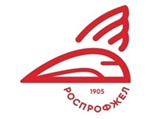 Правовая инспекция труда РОСПРОФЖЕЛ консультирует
часть первая ст. 71 ТК РФ
Нельзя считать незаконным увольнение работника, признанного работодателем не выдержавшим испытание при приеме на работу, исключительно по мотиву несоблюдения работодателем трехдневного срока уведомления работника о неудовлетворительном результате испытания при отсутствии нарушения его трудовых прав. Уведомление такого работника менее чем за три дня до истечения срока испытания, если факт ненадлежащего исполнения им трудовых обязанностей был установлен работодателем непосредственно перед окончанием испытательного срока, не является нарушением процедуры увольнения
прекращение трудового договора по инициативе работодателя
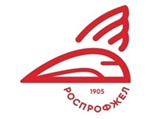 Правовая инспекция труда РОСПРОФЖЕЛ консультирует
пункт 11 части первой ст. 77 ТК РФ
Увольнение работника по пункту 11 части первой статьи 77 Трудового кодекса Российской Федерации (нарушение установленных Трудовым кодексом Российской Федерации или иным федеральным законом правил заключения трудового договора) не может быть признано законным, если работодателем не представлено доказательств того, что трудовой договор, заключенный с работником, изначально противоречил закону, а также если в приказе об увольнении по названному основанию работодателем не указано на конкретное нарушение из предусмотренных в статье 84 Трудового кодекса Российской Федерации, исключающее возможность продолжения работы
прекращение трудового договора по инициативе работодателя
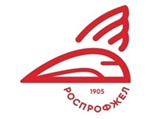 Правовая инспекция труда РОСПРОФЖЕЛ консультирует
пункт 11 части первой ст. 77 ТК РФ
В пункте 51 постановления Пленума Верховного Суда Российской Федерации от 17 марта 2004 г. № 2 разъяснено, что в силу пункта 11 части первой статьи 77 и статьи 84 ТК РФ трудовой договор может быть прекращен вследствие нарушения установленных Трудовым кодексом Российской Федерации или иным федеральным законом правил заключения трудового договора, если нарушение этих правил исключает возможность продолжения работы и работник не может быть переведен с его письменного согласия на другую имеющуюся у работодателя работу
прекращение трудового договора по инициативе работодателя
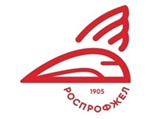 Правовая инспекция труда РОСПРОФЖЕЛ консультирует
часть первая ст. 392 ТК РФ
Обращение работника по вопросу незаконности увольнения в государственную инспекцию труда и в прокуратуру с целью защиты трудовых прав во внесудебном порядке является уважительной причиной пропуска им срока для обращения в суд за разрешением индивидуального трудового спора и основанием для восстановления данного срока судом
прекращение трудового договора по инициативе работодателя